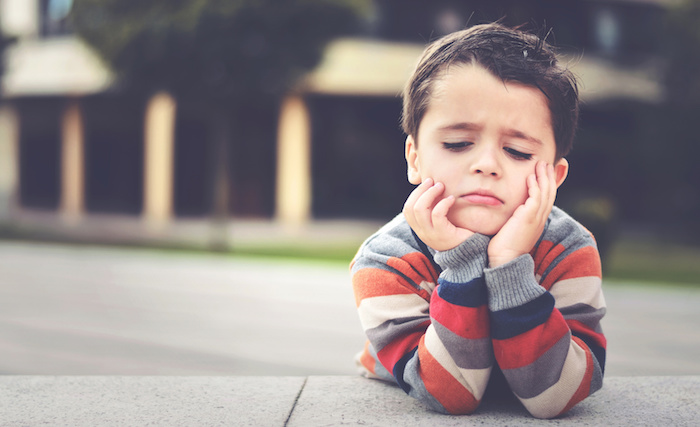 What Should I do When I’m bored??
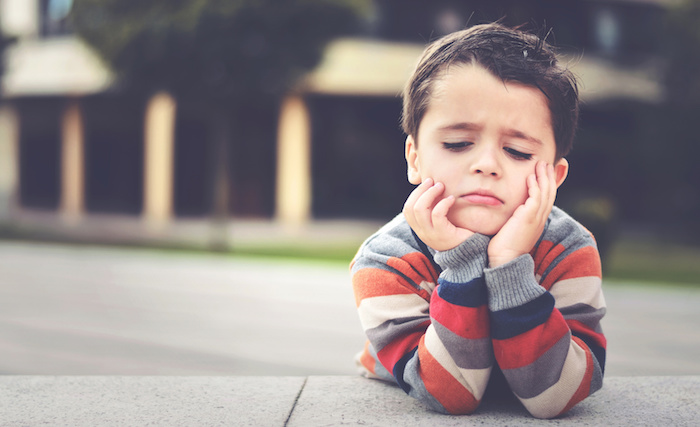 Do you like outdoor activities?
NO
YES
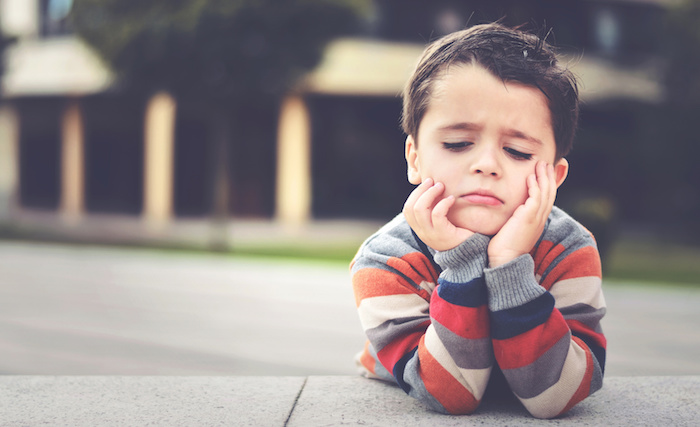 Do you like outdoor activities?
NO
YES
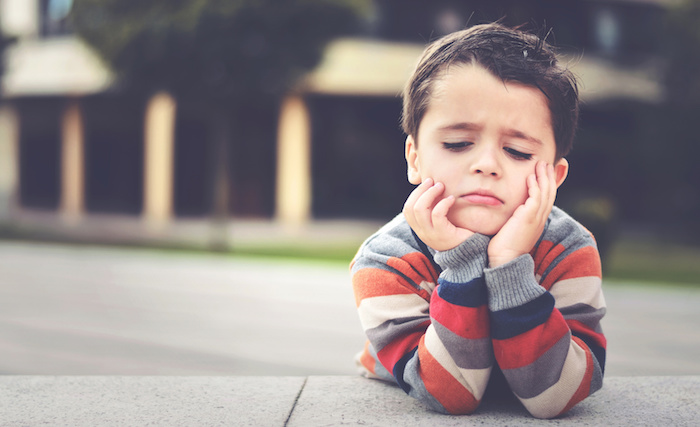 What’s your outdoor favorite places?
Water
Land
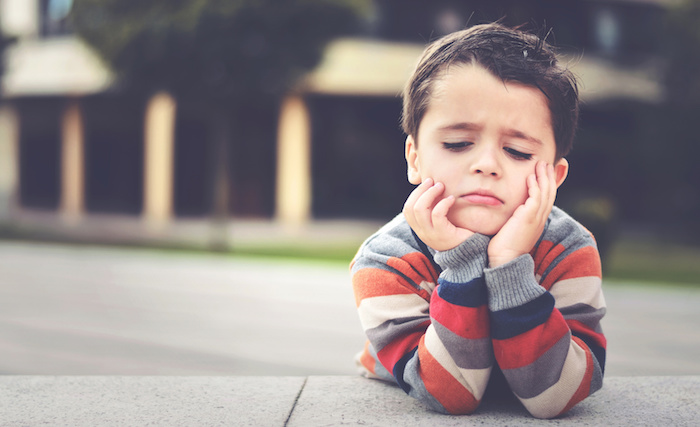 What’s your indoor favorite places?
Active
Quiet
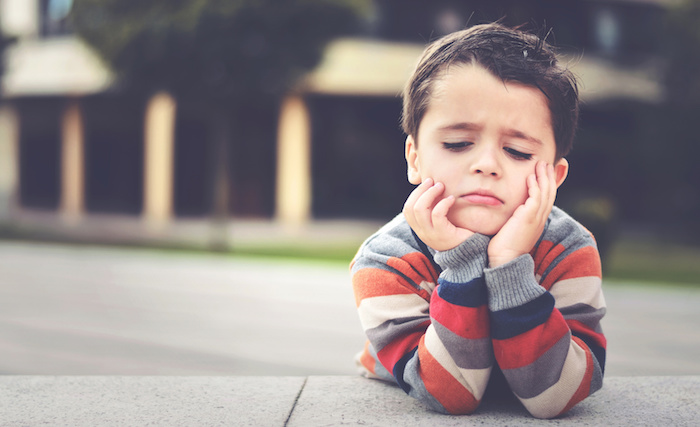 Do you like climbing?
NO
YES
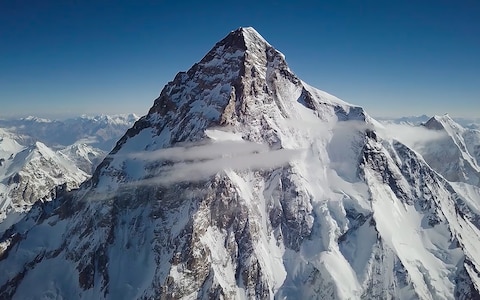 Go to the mountain!
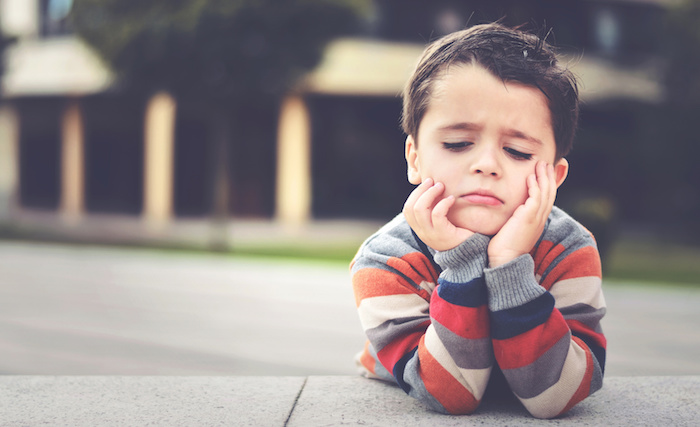 Do you like camping?
NO
YES
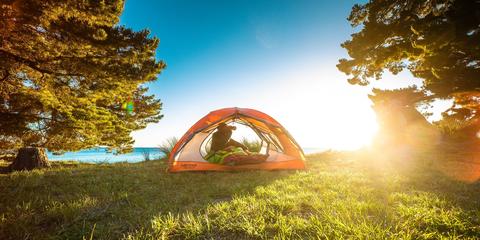 Go to the camping site!
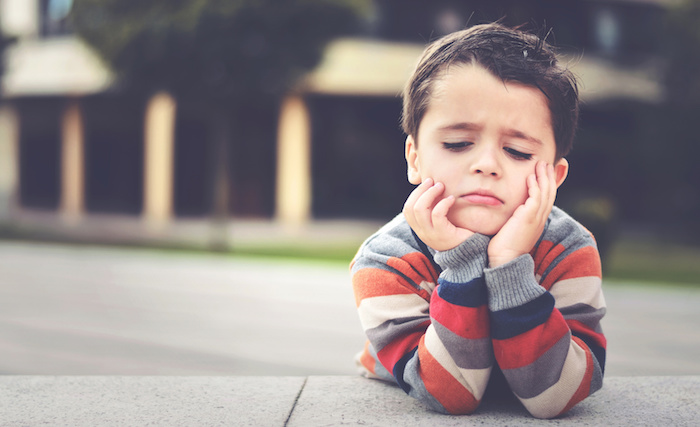 Do you like driving?
NO
YES
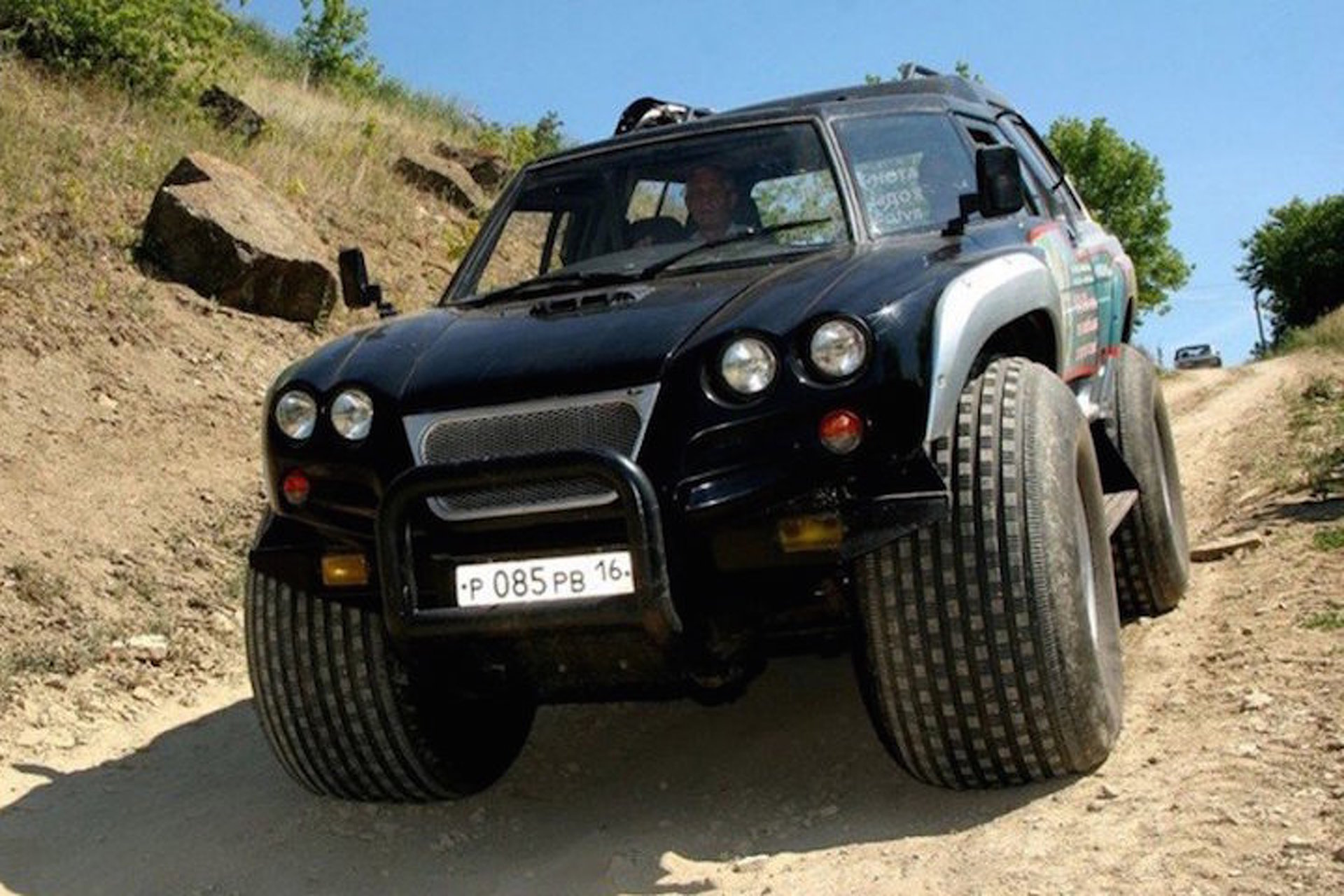 Go off-roading!
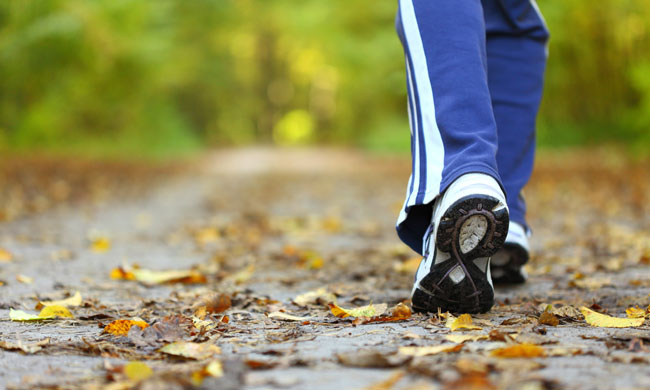 Take a walk around your home
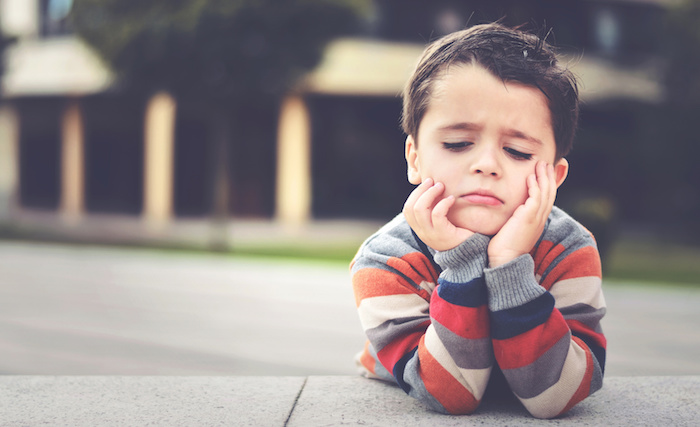 Do you like swimming?
NO
YES
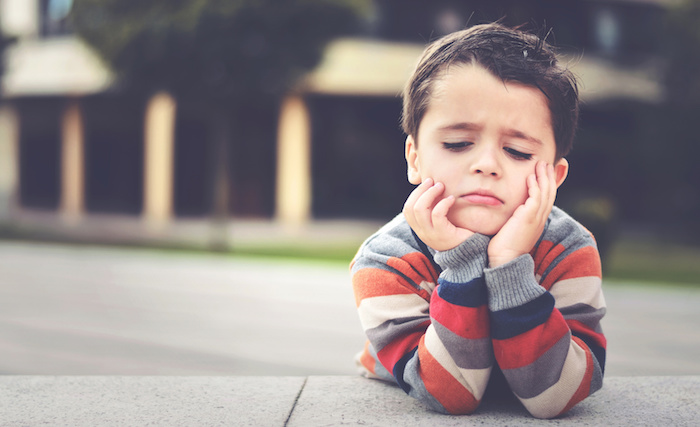 Do you like ocean?
NO
YES
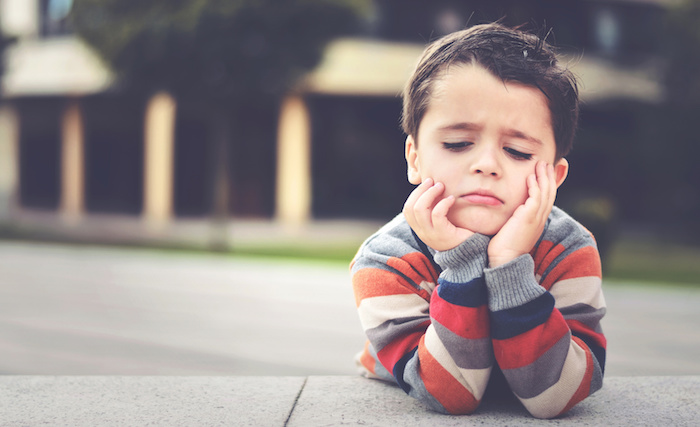 Do you like fish?
NO
YES
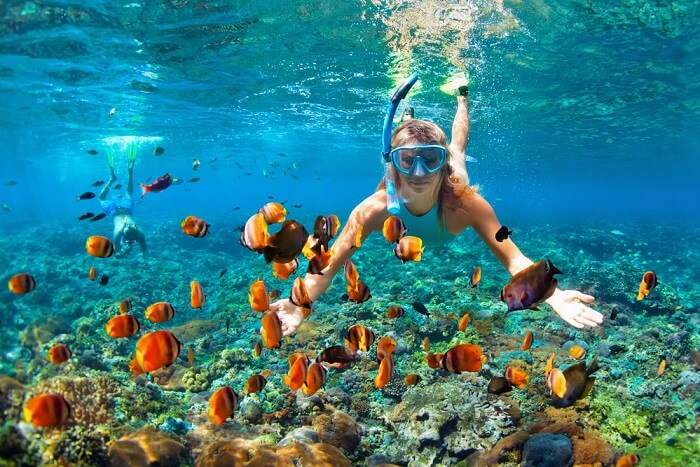 Go snorkeling / scuba-diving!
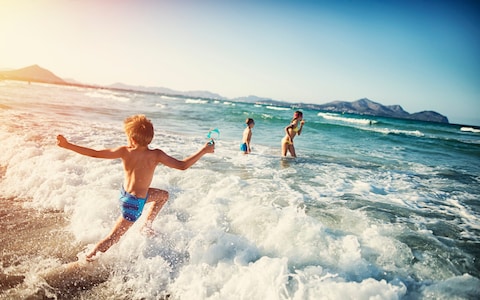 Swim in the sea!
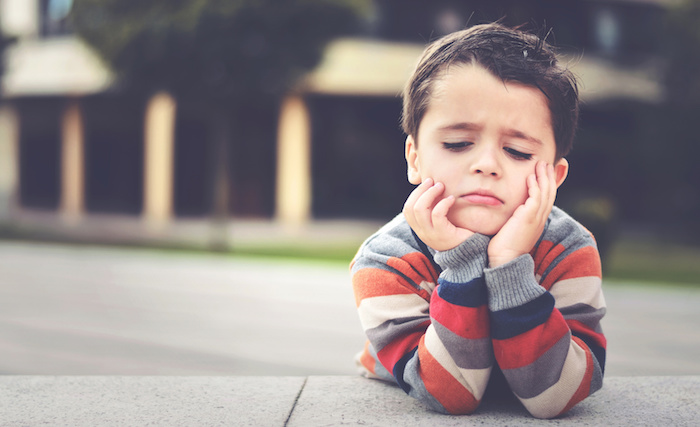 Do you like river?
NO
YES
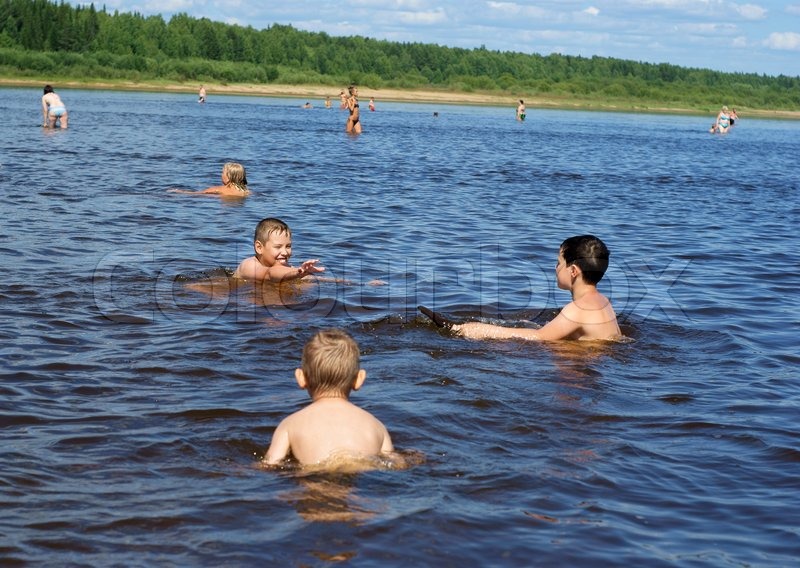 Swim in the river!
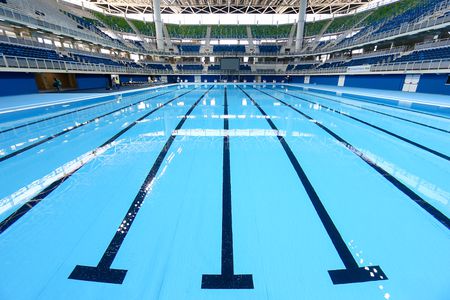 Swim in the swimming pool!
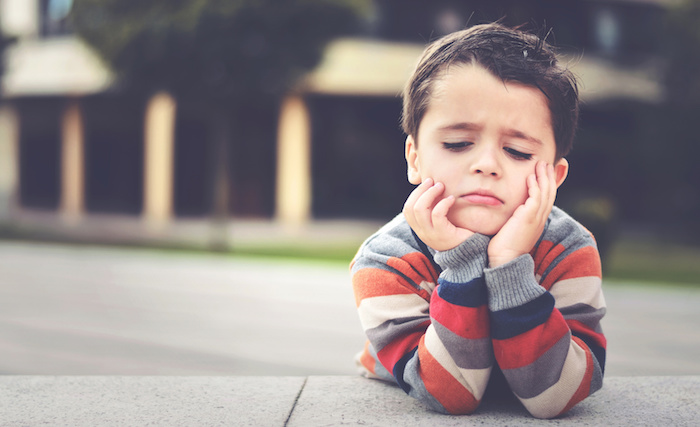 Do you like to go fishing?
NO
YES
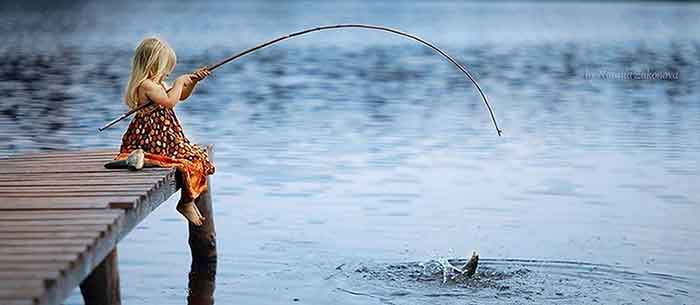 Go fishing!
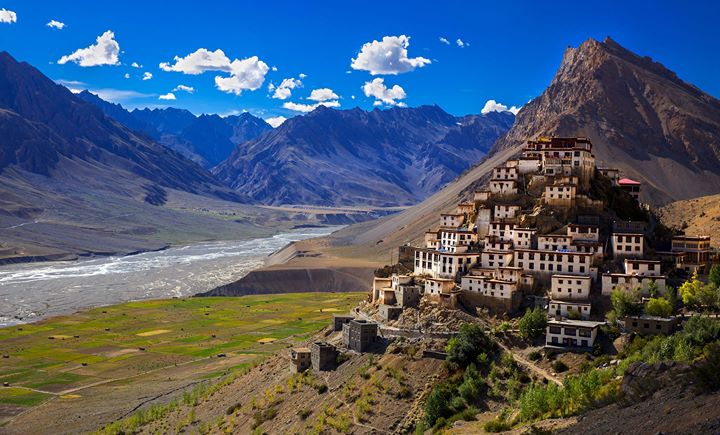 Go to the valley / river!
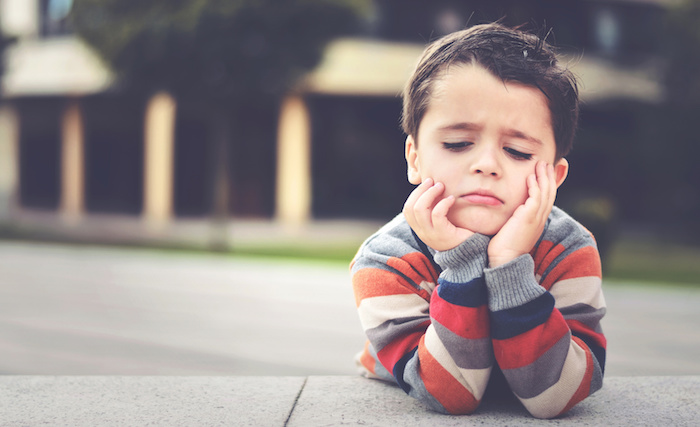 Do you like reading?
NO
YES
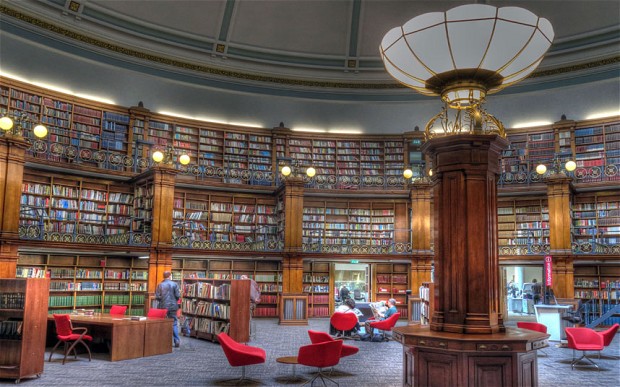 Go to the library!
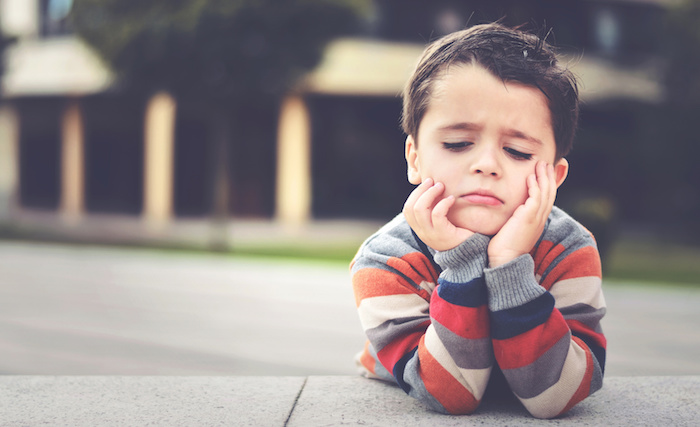 Do you like chatting?
NO
YES
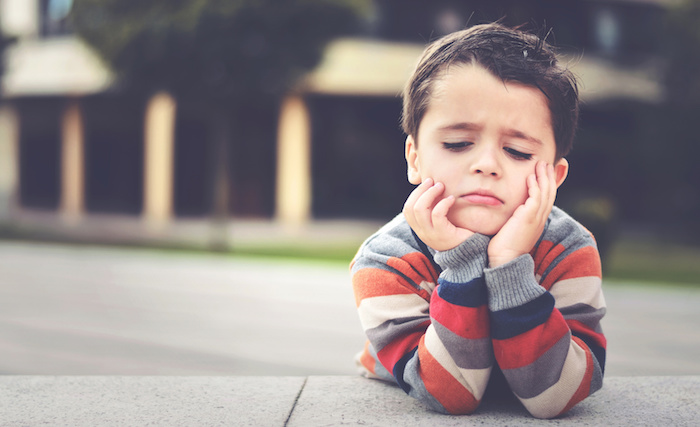 Do you like coffee?
NO
YES
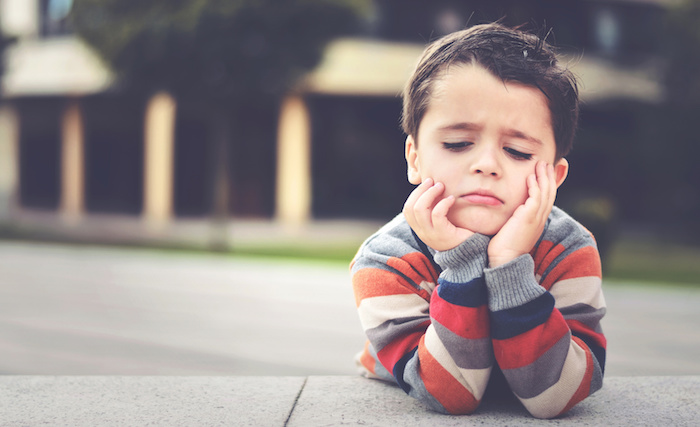 Do you like to watch movies?
NO
YES
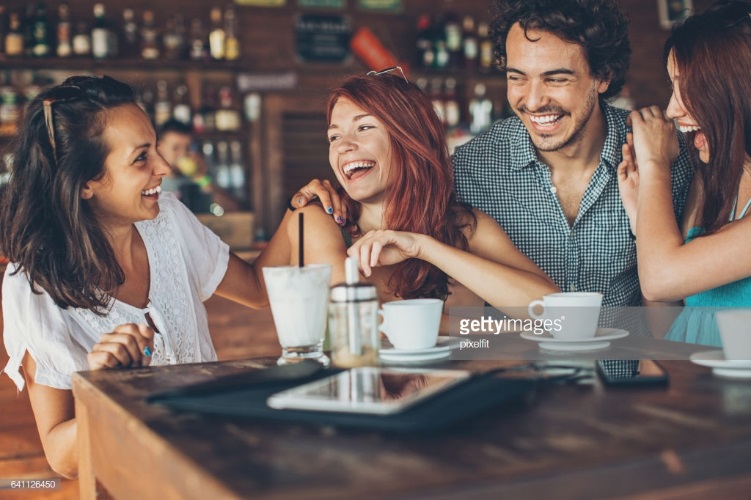 Go to café!
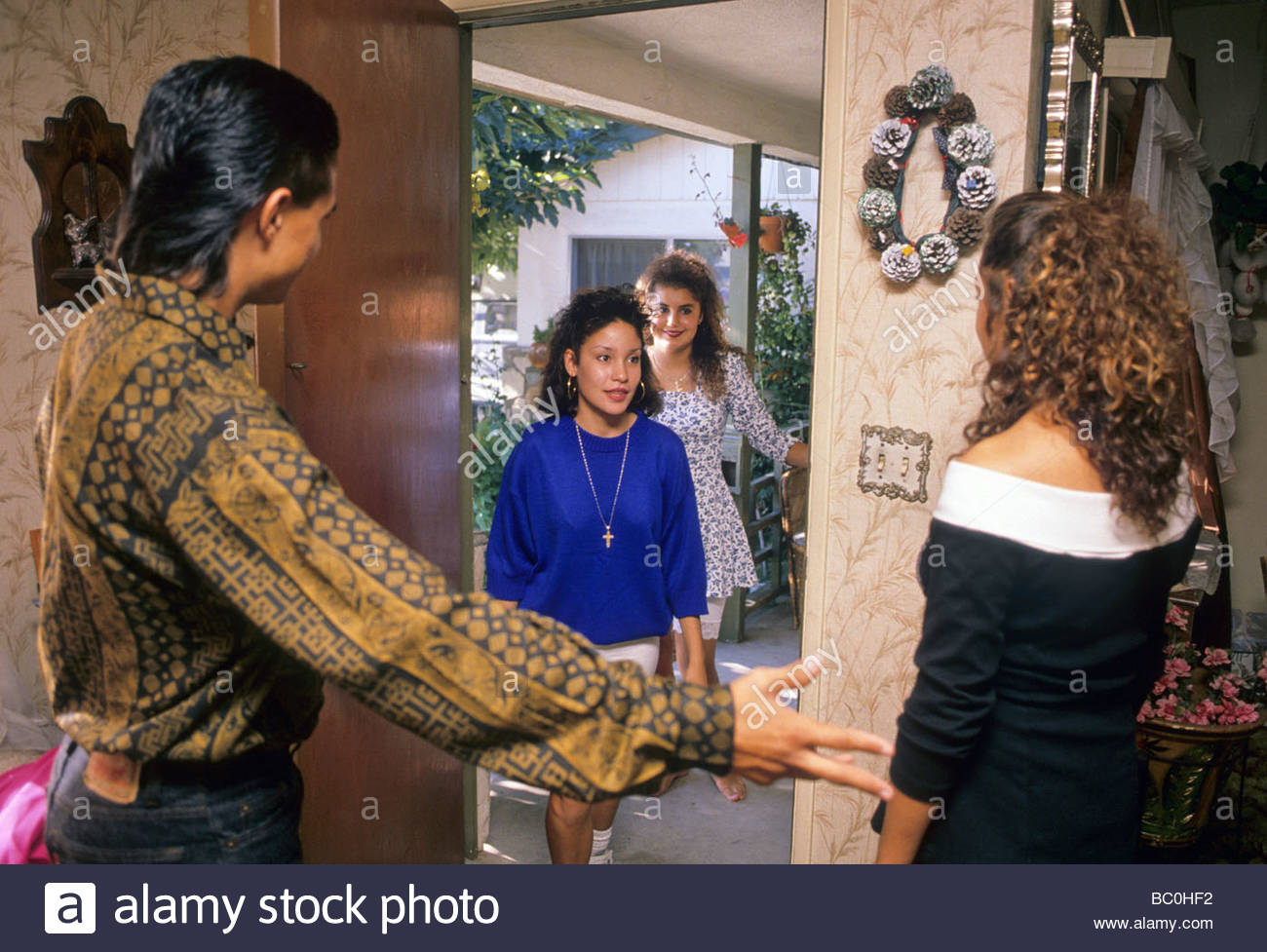 Visit your friend’s house!
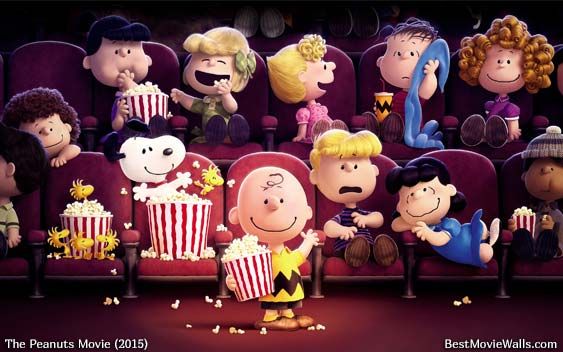 Go to the cinema!
Stay home!
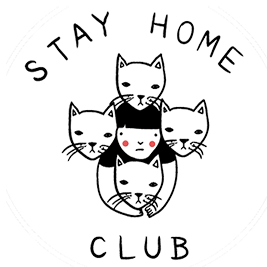 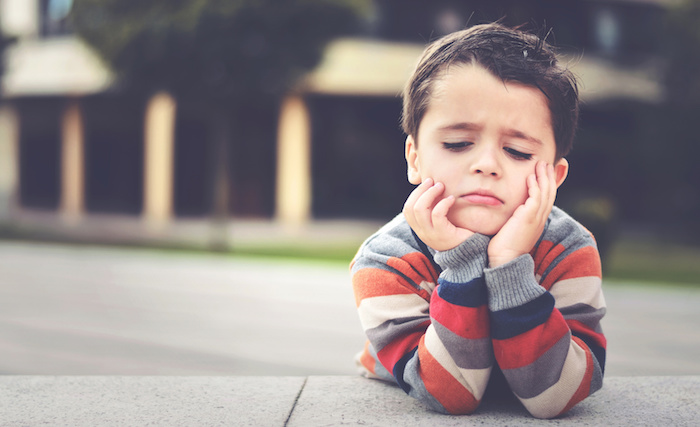 Do you like to exercise?
NO
YES
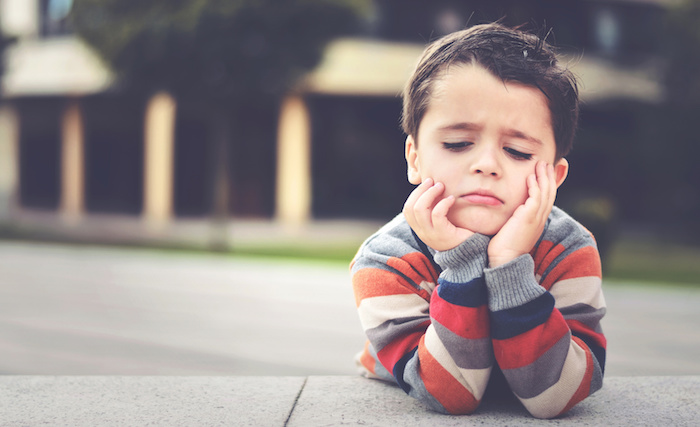 Do you like bowling?
NO
YES
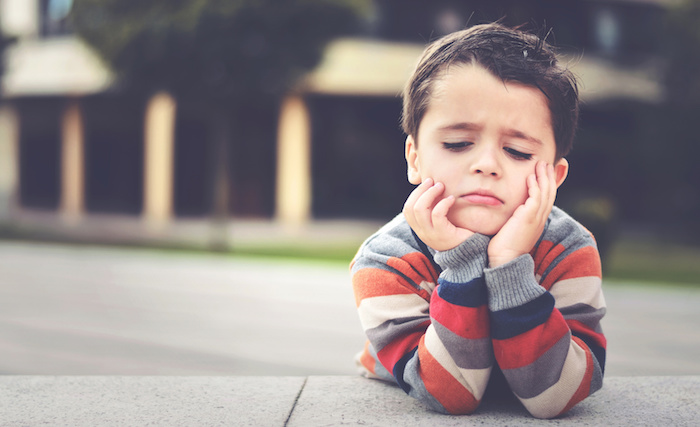 Do you like music?
NO
YES
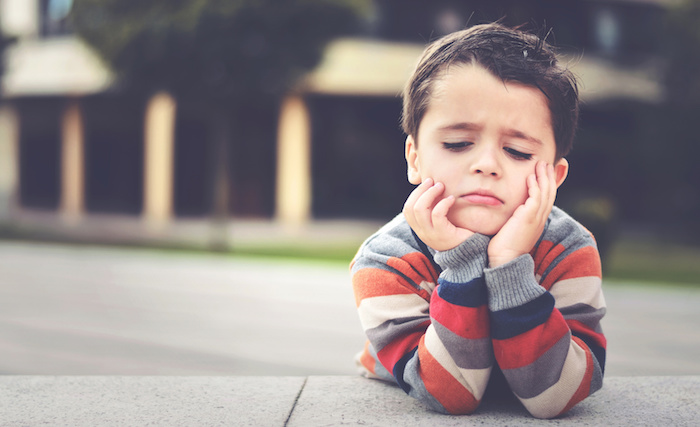 Do you like dancing?
NO
YES
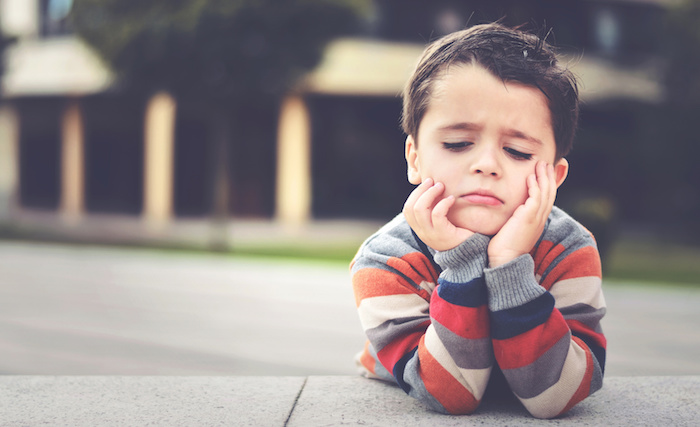 Do you like singing?
NO
YES
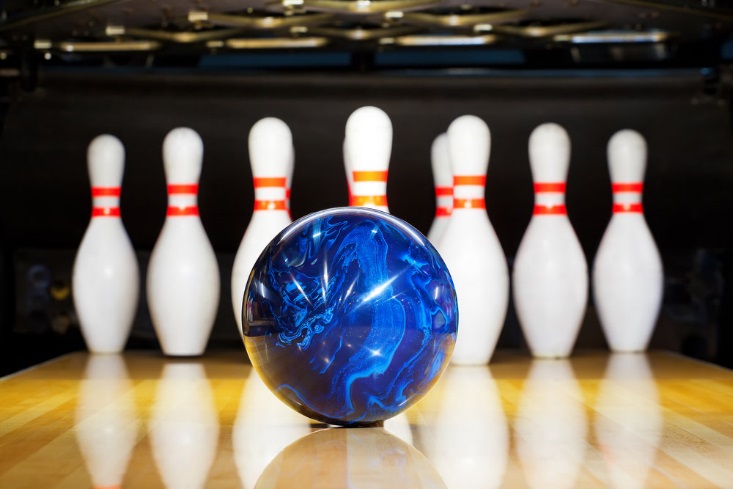 Go to the bowling alley!
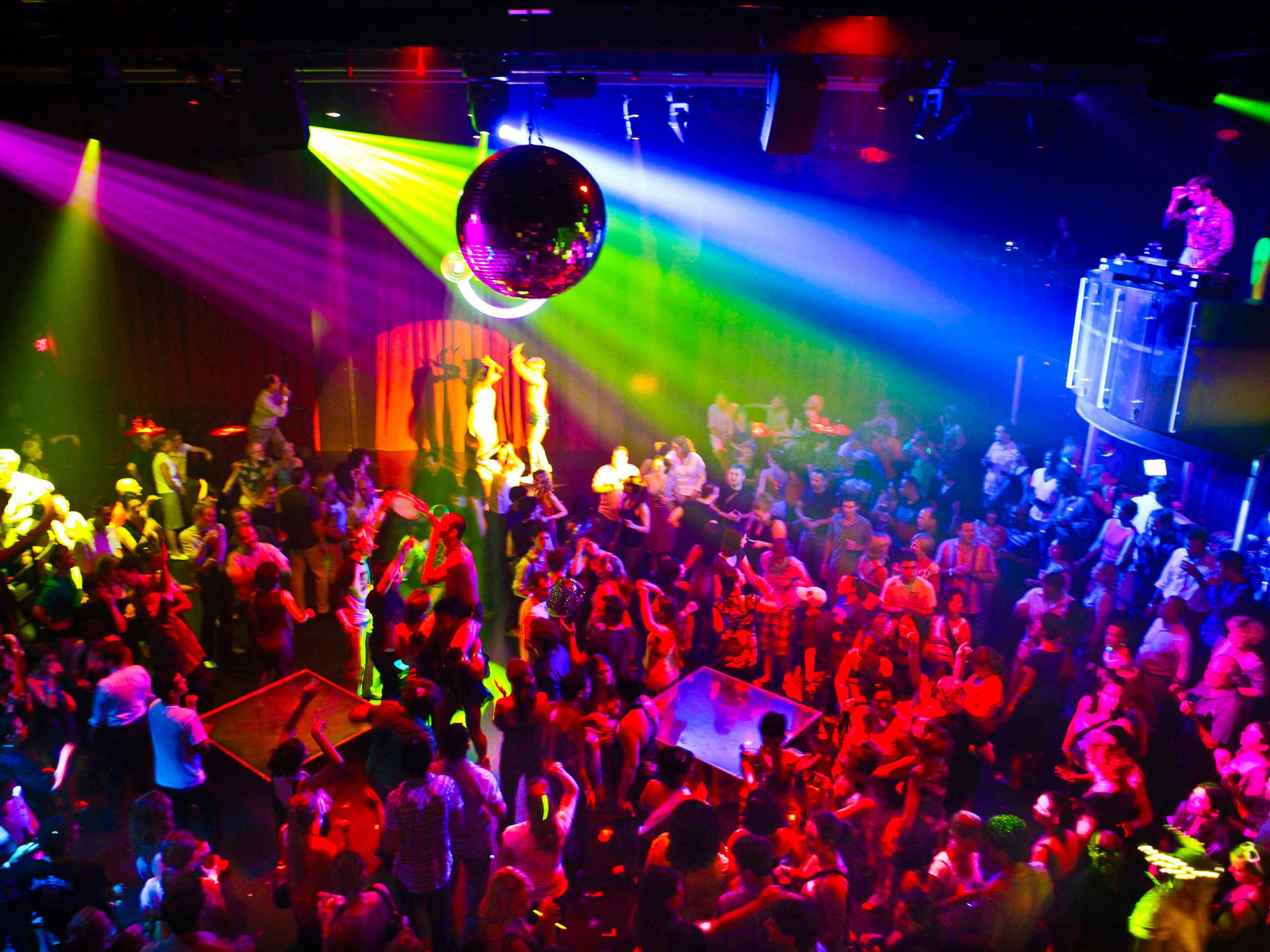 Go to the club!
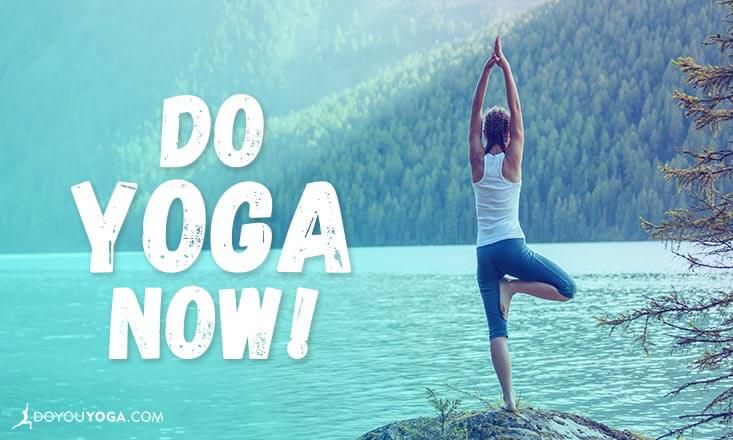 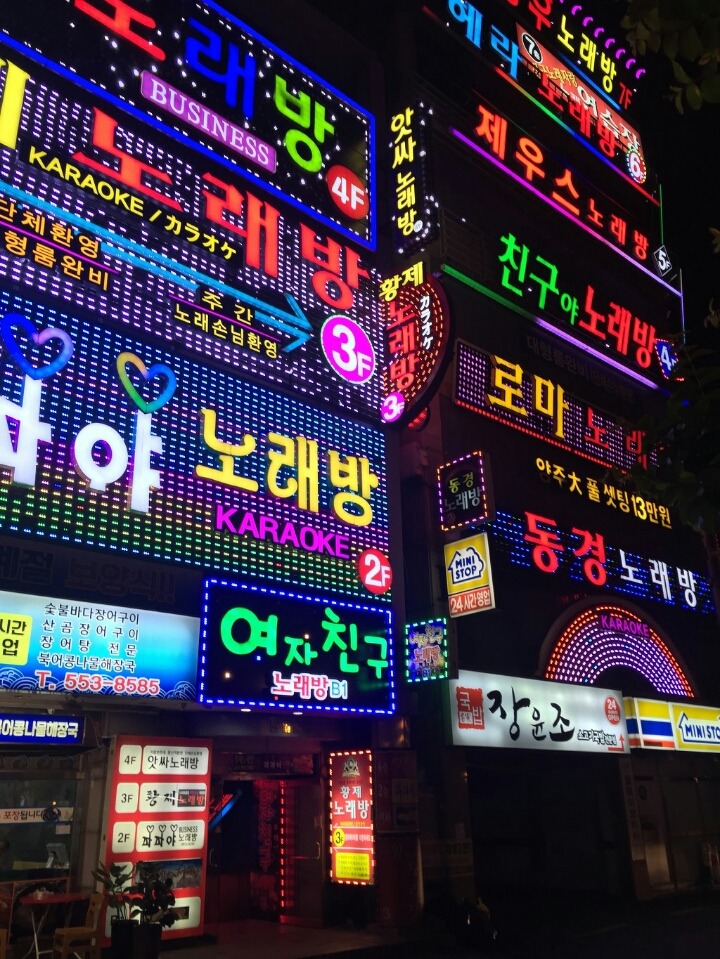 Go to 노래방!
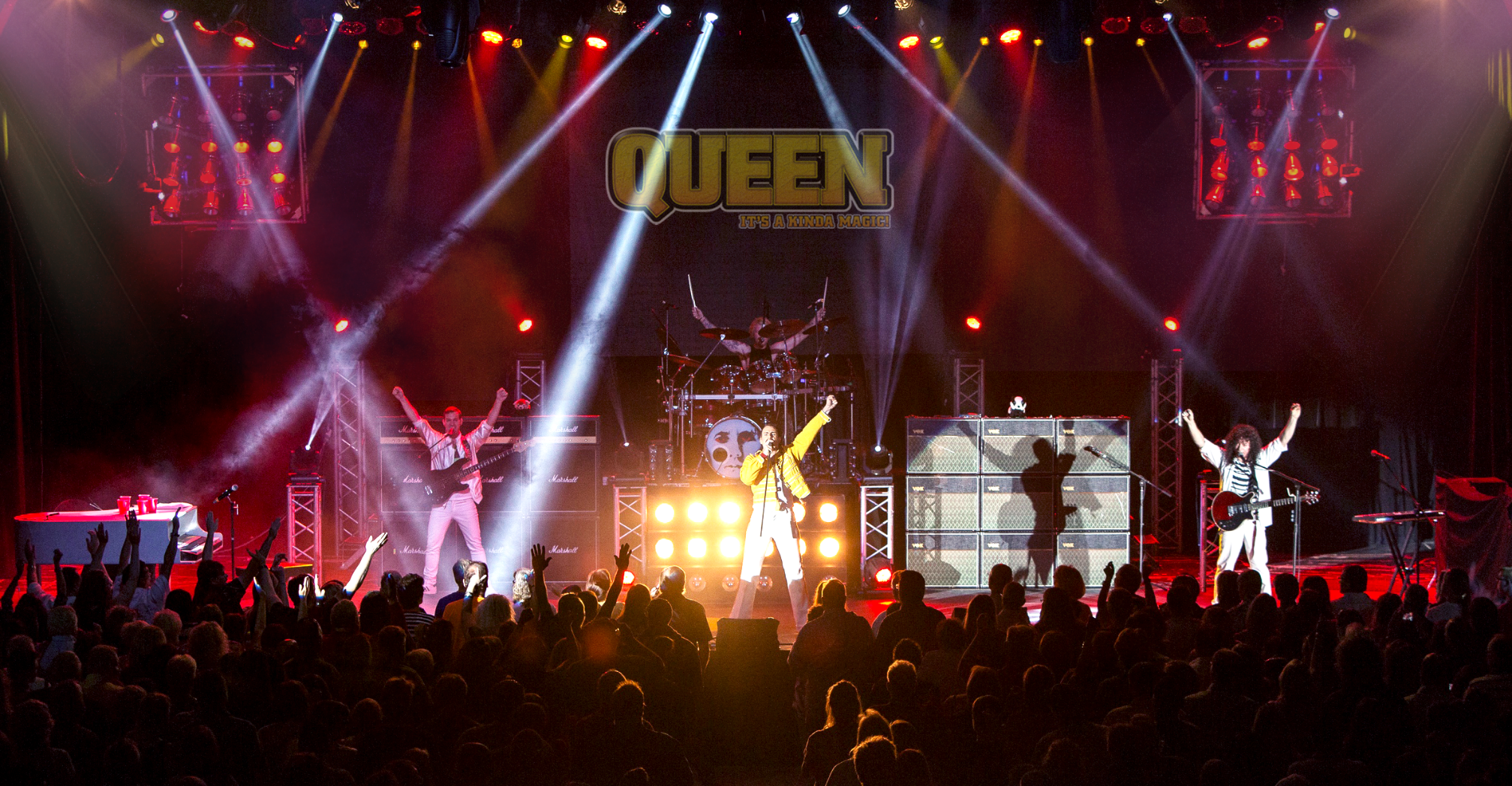 Go to the concert!
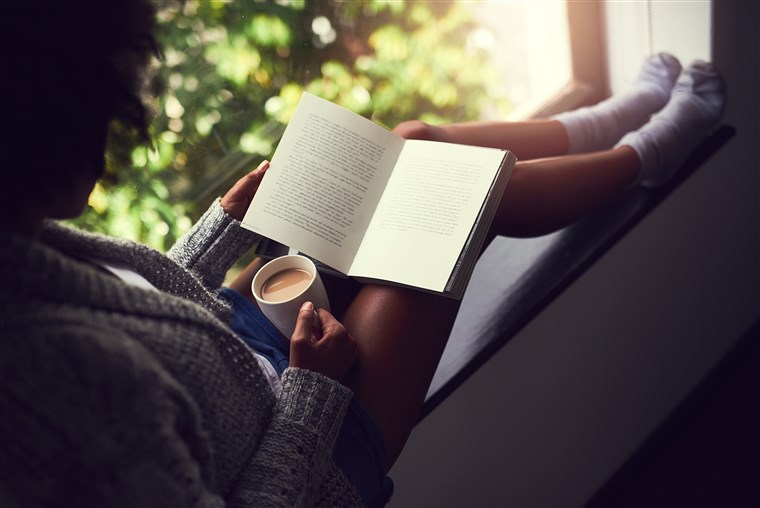 Read books!